МИР НАЧИНАЕТСЯ С УВАЖЕНИЯ
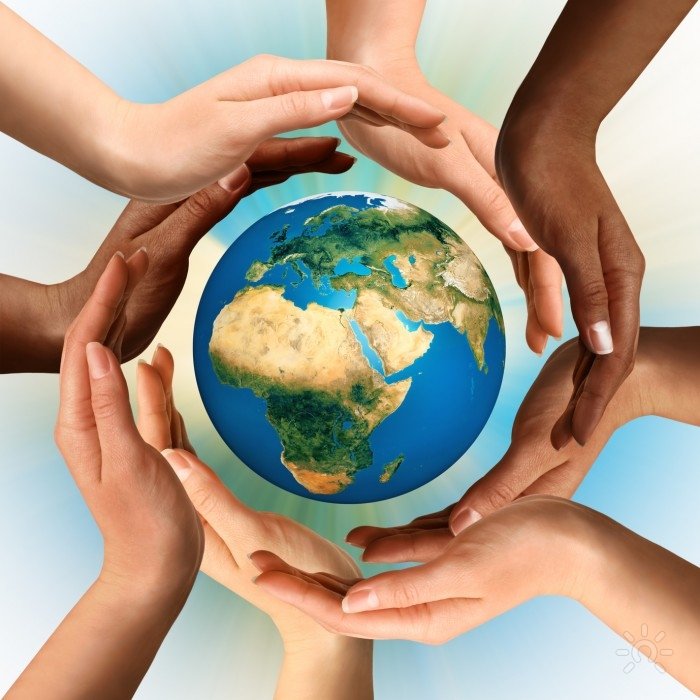 Подготовила: классный руководитель 9б класса, учитель технологии Марычева Л.А.
Уважение - это…
почтительное отношение, основанное на признании чьих-нибудь достоинств.
Поступки достойные уважения
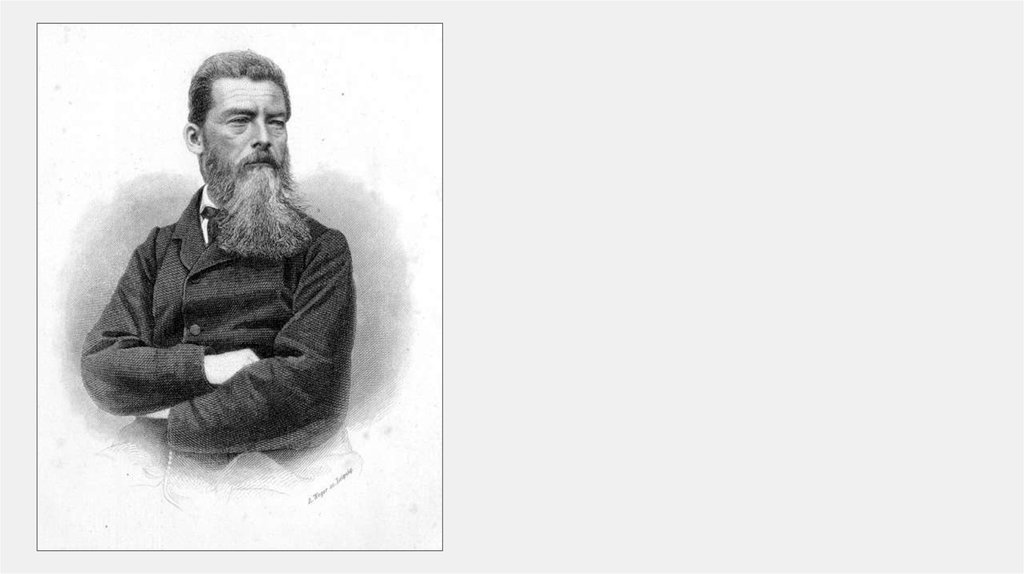 «Человеческая сущность налицо только в общении, в единстве человека с человеком».
Л.Фейербах
МЫ УВАЖАЕМ ЧЕЛОВЕКА, ЗА ТО, ЧТО ОН…
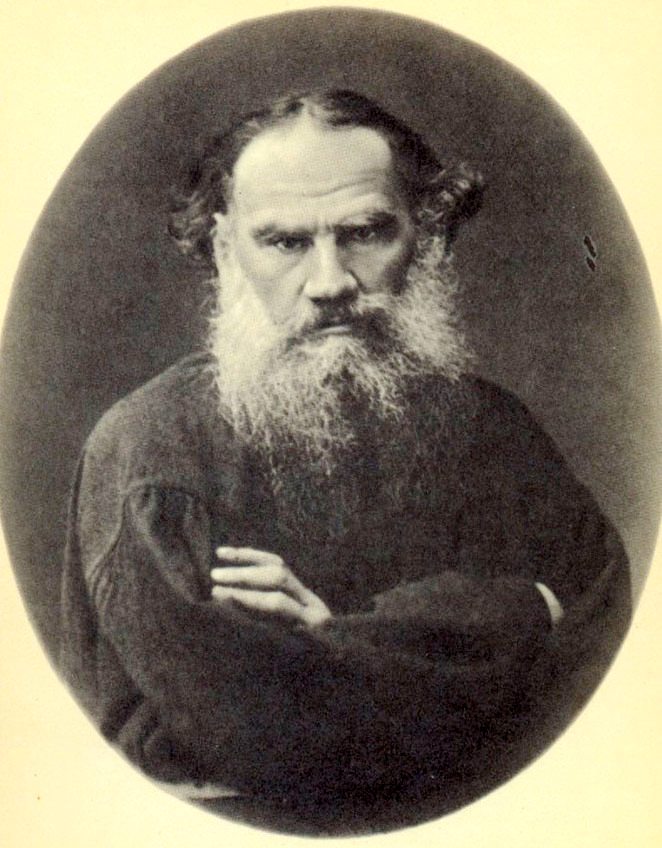 «В жизни есть только одно несомненное счастье – жить для другого». (Л.Н.Толстой)
«Пословица недаром молвится»
уважительность во всех культурах почитается как важная добродетель, а презрение, дерзость, непочтительность, пренебрежение  осуждаются.
«Традиция почитания старших»
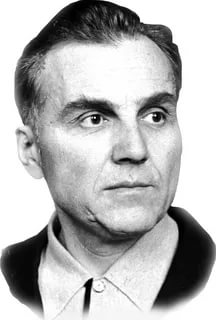 «Уважение и почитание старших поколений – закон нашей жизни» (В.А. Сухомлинский)
Уважительный человек
Всегда
Улыбается
Говорит правду
Готов помочь
Интересуется проблемами
Уступает
Выслушивает
Делает комплименты
Никогда
Не перебивает говорящего
Не оскорбляет 
Не лицемерит
Не  хвалится
Не высмеивает
Не обижает младших и слабых
Уважительный человек
Если Вы хотите, чтобы Вас уважали, научитесь  проявлять уважение к другим.
-внимательно выслушивайте людей, уважение которых Вы стремитесь завоевать;
- проявляйте сочувствие;
- предлагайте помощь;
-берите на себя ответственность;
-разносторонне развивайте себя, ведь люди всегда  проявляют уважение к интересным личностям;
-будьте откровенными;
- отмечайте достижения и успехи окружающих Вас людей;
-избегайте конфликтных ситуаций;
-будьте правдивы;
-прощайте людям их недостатки; 
- будьте приветливы.
Помогайте друг другу!
Будьте уважительны и уважаемы!
Спасибо за внимание!
Интернет ресурсы
https://yandex.ru/images
https://infourok.ru/

http://pedsovet.su/load/669-1-0-37653

https://www.youtube.com/